Algemene vergadering KBDBAssemblée Générale RFCB
22/02/2017
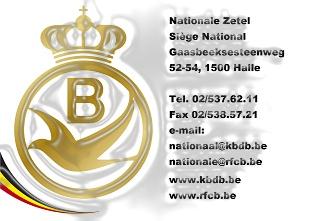 Algemene vergadering KBDBAssemblée Générale RFCB
BUITENGEWONE / EXTRAORDINAIRE

Wijzigingen aan de Statuten  /  Modifications aux Statuts :

 Art. 14 – inlassing van een §9 (voorstel PE Limburg)
Een vereniging die van lokaal verandert, dient zich te beperken tot de fusiegemeente waar ze initieel gevestigd is. Verhuizen naar een andere fusiegemeente kan alleen mits goedkeuring van het comité van de PE/SPE waartoe ze initieel behoort.  

Art. 14 – insertion d’un §9 (Proposition EP du Limbourg)
Une société, qui change de local, doit se limiter à la commune partielle dans laquelle elle est initialement établie. Un déménagement vers une autre commune partielle ne pourra être envisagé qu’avec l’approbation du comité de l’EP/EPR à laquelle elle appartenait initialement.
Algemene vergadering KBDBAssemblée Générale RFCB
BUITENGEWONE / EXTRAORDINAIRE
Art. 15 – wijziging §4
De KBDB erkent het bestaan van volgende hokken
a)Publicitair (hokken die, vooral door de publicatie van hun benaming op de uitslagen, worden in stand gehouden met een commerciële of publicitaire bedoeling.)
- toebehorend aan een fysisch persoon
- toebehorend aan een rechtspersoon
Worden van rechtswege beschouwd als publicitaire hokken, de aangeslotenen die onze vzw verzoeken facturen op te stellen voor hun boekhouding.

Art. 15 – modification §4
La RFCB reconnaît l’existence de colombiers:
a) Publicitaires (colombiers qui, notamment par la publication de leur dénomination aux résultats, sont exploités à des fins publicitaires ou commerciales)
- appartenant à une personne physique
- appartenant à une personne morale
Seront d’office considérés comme étant des colombiers publicitaires, les affiliés qui
sollicitent de notre asbl la production de factures pour leur comptabilité.
Algemene vergadering KBDBAssemblée Générale RFCB
BUITENGEWONE / EXTRAORDINAIRE

Art. 23 – wijziging punt 10
10. Vaststelling van :
a.de borgtochten en de forfaitaire bedragen voor de procedurekosten bij de KBDB-Kamers;
b.de borgtocht zoals voorzien bij artikel 51 van het DLW;  

 Art. 23 – modification point 10
10. 	Fixation :
a. des montants des cautions et des forfaits à réclamer pour les frais de procédure  devant les Chambres RFCB ;
b. du montant de la caution comme prévu à l’article 51 du CC.
Algemene vergadering KBDBAssemblée Générale RFCB
BUITENGEWONE / EXTRAORDINAIRE

Art. 26 – inlassing van een punt 16 (voorstel PE Antwerpen)
Mogen geen kandidaat zijn bij de verkiezingen, noch deel uitmaken van een PE/SPE of van nationale comités van de KBDB :
16. Elke aangeslotene die, binnen een periode van 10 jaar voor het jaar van de verkiezingen, geen 4 jaar bestuurservaring kan voorleggen in een plaatselijke vereniging aangesloten bij de KBDB of in een comité van de PE/SPE van de KBDB of in een nationaal comité van de KBDB.
(Dit punt 16 vervalt indien door een gebrek aan kandidaten een oproep dient gedaan te worden tot kandidaatstelling). 
	 
Art. 26 – ajout d’un point 16 (Proposition EP d’Anvers)
Ne peuvent être candidats aux élections , ni faire partie de comités des EP/EPR ou nationaux de la RFCB :
16. tout affilié qui, dans une période de 10 ans précédant l’année des élections, ne peut démontrer une expérience de 4 ans au sein du comité d’une société locale affiliée à la RFCB  ou du comité d’une EP/EPR de la RFCB ou d’un comité national de la RFCB.    
(Ce point 16 devient caduc si, par manque de candidats, un appel à candidature doit être lancé).
Algemene vergadering KBDB Assemblée Générale RFCB
STATUTAIRE 

1. Goedkeuring van de notulen van de statutaire en buitengewone nationale algemene vergadering van 26.10.2016
1. Approbation du procès-verbal de l’assemblée générale nationale statutaire et extraordinaire du 26.10.2016
Algemene vergadering KBDB Assemblée Générale RFCB
2. Goedkeuring van de rekeningen 2015-2016
    2. Approbation des comptes 2015-2016





3. Stemming van de begroting 2016-2017
    3. Vote du budget 2016-2017
Algemene vergadering KBDB Assemblée Générale RFCB
4. Vaststelling van de diverse  bijdragen 2018
     4.  Fixation du montant de toutes les cotisations pour 2018
Algemene vergadering KBDB Assemblée Générale RFCB
5. Vaststelling van de borgtochten en de forfaitaire bedragen voor de procedurekosten bij de KBDB-kamers 
5. Fixation des montants des cautions et des forfaits à réclamer pour les frais de procédure devant les chambres RFCB
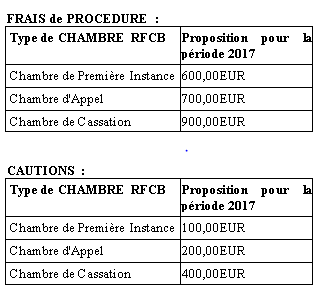 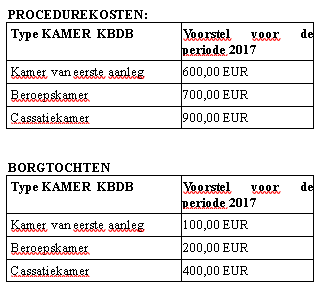 Algemene vergadering KBDB Assemblée Générale RFCB
6. Onderzoek van de verslagen :
nationale raad van beheer en bestuur, financieel en     censoren
   
6. Examen des rapports :
Conseil d’Administration et de Gestion National, financier et censeurs
Algemene vergadering KBDB Assemblée Générale RFCB
7. Goedkeuring van de beslissingen genomen door de algemene vergaderingen van de PE/SPE


7. Approbation des décisions prises lors des Assemblées   Générales au sein des EP/EPR
Algemene vergadering KBDB Assemblée Générale RFCB
8. Voorstel(len) tot uitsluiting en aanvra(a)g(en) tot opheffing van uitsluiting en tot het verlenen van eerherstel
	Nihil

8. Proposition()s d’exclusion et demande(s) de levées d’exclusion et de réhabilitation
    Nihil
Algemene vergadering KBDB Assemblée Générale RFCB
9. Benoemingen van ereleden en verdienstelijke leden 
    Nihil
     
9. Nominations des membres d’honneur et émérites 
     Nihil
10. Voorstellen tot wijzigingen aan de    reglementen:

a)Huishoudelijk Reglement 
Art. 16 
b) Nationaal Sportreglement 
- Art. 65, 98, 101, 103 & 112 
c) Duivenliefhebberswetboek
-Art. 99
d)Dopingreglement
Art. 10§2













10. Propositions de modifications   aux Règlements :   

   a)Règlement d’Ordre Intérieur 
   Art. 16 
   b) Règlement Sportif National 
  -Art. 65, 98, 101, 103 & 112
  c) Code Colombophile
  -Art. 99
  d)Règlement doping
  Art. 10§2
Algemene vergadering KBDB Assemblée Générale RFCB
Algemene vergadering KBDB Assemblée Générale RFCB
11. Schrijven SPE Henegouwen/Waals-Brabant inzake de kalender van de nationale en internationale wedvluchten 2017, de KBDB resultaten op de nationale en internationale wedvluchten, het principe van de automatische mutaties, het besluit van de Waalse regering inzake duivenliefhebberij


11. Courrier de l’EPR HBW relatif au calendrier des concours nationaux et internationaux 2017, aux résultats RFCB sur les concours nationaux et internationaux, au principe des mutations  automatiques et à l’AGW en matière colombophile
Algemene vergadering KBDB Assemblée Générale RFCB
12. Schrijven SPE Luik/Namen/Luxemburg – aanvraag tot behoud van de kalender fond en grote fond, zoals gestemd voor 3 jaar op de NAV en kan zich niet akkoord verklaren met het opmaken van de nationale uitslagen in 2017 


12.Courrier de l’EPR LNL – demandant de maintenir le calendrier de fond et de grand fond voté pour 3 ans par l’AGN et ne pouvant marquer son accord à la réalisation, en 2017, des résultats nationaux RFCB
Algemene vergadering KBDB Assemblée Générale RFCB
13. Schrijven van de HH. Bafort, Claeskens, Delstanche,    De Backer, De Rijst, Goffard, Kempeneers, Loix, Marchant, Marissal & Van Elsacker inzake de organisatie van de nationale & internationale wedvluchten 2017, de uitslagen van de (inter)nationale wedvluchten en de doping

13. Courrier de MM. Bafort, Claeskens, Delstanche,             De Backer, De Rijst, Goffard, Kempeneers, Loix, Marchant, Marissal & Van Elsacker en rapport avec l’organisation des concours nationaux & internationaux 2017, les résultats des concours nationaux et internationaux et le doping
Algemene vergadering KBDB Assemblée Générale RFCB
14. Organisatie van het komende vluchtseizoen 2016  en vaststelling van de criteria van de nationale kampioenschappen 	
    
14. Organisation de la future saison sportive 2016 et fixation des critères des championnats nationaux